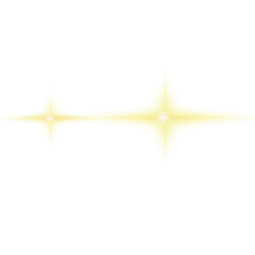 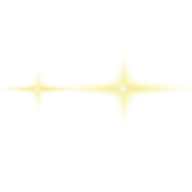 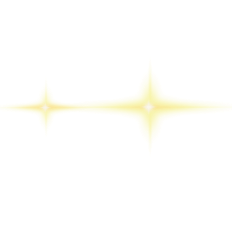 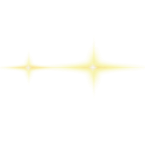 中
国
单位接待费自动化审核机器人
作品信息 App Information
参赛作品 entries：单位接待费自动化审核机器人
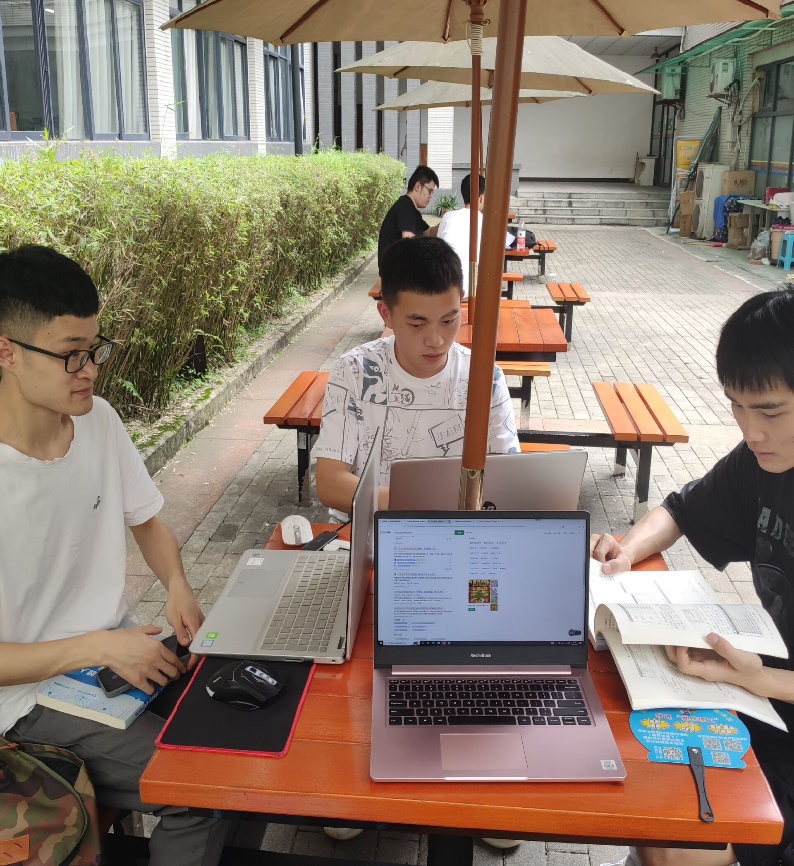 队伍名称 Team Name： 跃起动力组
队伍成员 Team Member：王兴乐 罗浩 饶超中 张璟慧 王蕤
队伍口号 Team Slogan：让活力在动力中飞跃此刻
所在单位和部门/专业 Enterprise :重庆理工大学审计学专业
作品应用场景 ：财务
作品应用项目：单位内部接待费审核
3
示例1：某制药公司业务背景
一、需求分析&背景介绍
Requirement analysis
形成PDF接待费凭证
生成接待费凭证汇总表
对每个凭证表提取关键数据信息形成汇总表
通过软件将接待费账单扫描到PDF文件
业务背景：某交通运输局7月发生了一系列接待费用，需要对产生的人员接待费用的合规性与准确性进行审查并将审核结果发送至相关领导复核，以保证接待费的准确性与合规性。
	该单位在每次对接待进行审核时，由于有时候账单众多，审核工作量较大，计算量较大，人工审核容易出现错误，对此我们应用Uibot解决了这些难题，极大地提高了审核效率。
生成接待费凭证表
生成审核结果表
通过对关键数据信息计算比对，做出审核结论
通过Mage AI通用表格识别功能将PDF凭证形成接待费凭证表
4
接待费审核流程痛点
一、需求分析&背景介绍
Requirement analysis
重复性高
对每张接待费账单的审核依据标准都相同，审核流程也一样
痛点
效率低
数据量大
每个月都会有大量的接待费账单信息，数据量较大
人工每次都需要仔细核对每个账单的金额，同时还要计算菜品数量与就餐人数比率，查看是否符合规定，计算量较大，效率低
上线流程
业务需求收集
分析评审评估
管理平台测试
流程测试
组织定义
人员进场
管理平台及流程
运营阶段
项目启动会
管理平台部署
流程设计开发
管理平台上线
流程上线
上线投产
项目启动
需求确认
部署开发
二、流程建设方案
Solution Introduction
三、执行流程图
Execution Flow Chart
RPA项目实施前后的审核流程对比
全流程手工执行
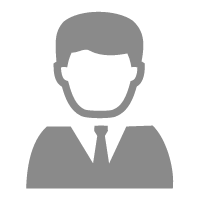 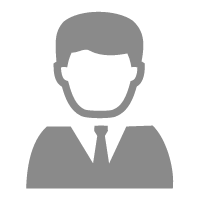 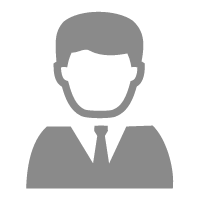 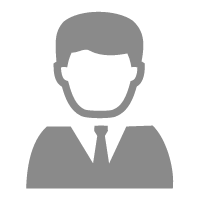 数字化审核部署前
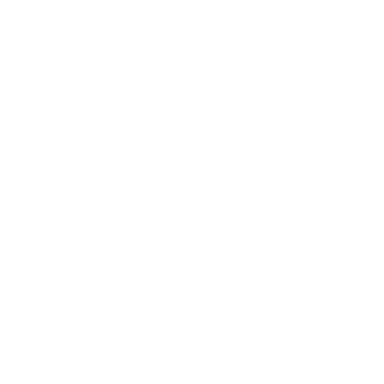 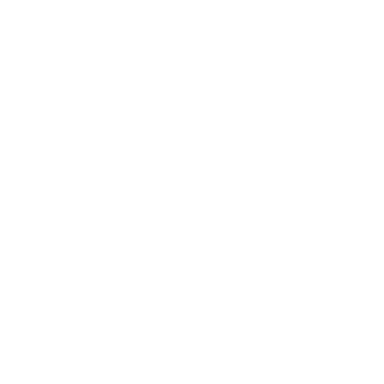 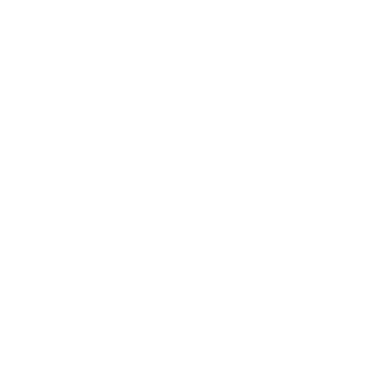 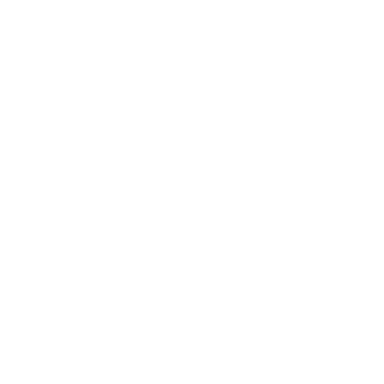 5min/份账单
将每笔账单审核结果填到审核结果表中
计算菜品数量与就餐人数比率，判断是否符合规定
对每笔账单金额进行加总核对，并将当月总金额加总与记账凭证核对。
核对PDF接待费凭证日期等基础信息
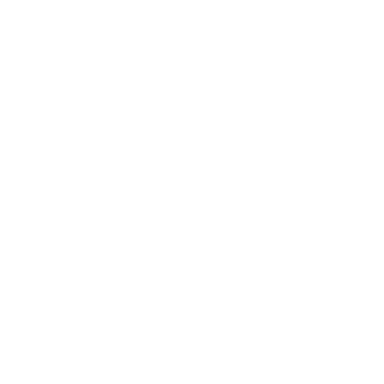 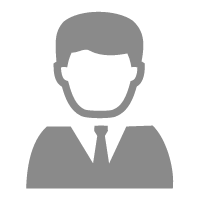 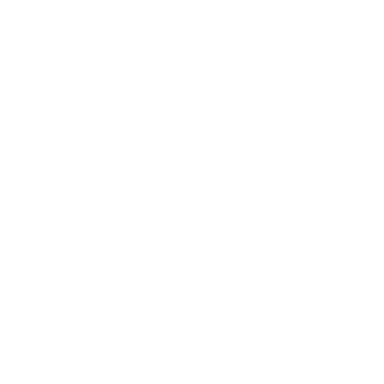 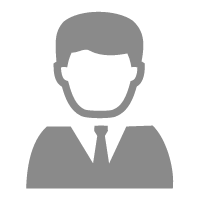 将审核结果表发送至领导邮箱复核
登录邮箱
机器人自动完成审核流程
数字化审核部署后
0.4秒/份订单
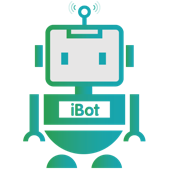 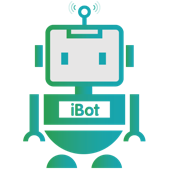 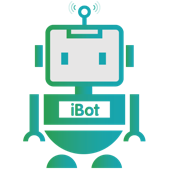 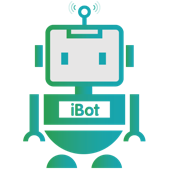 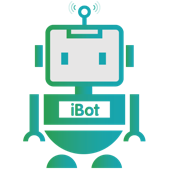 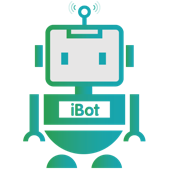 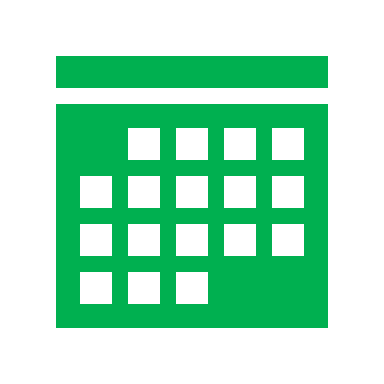 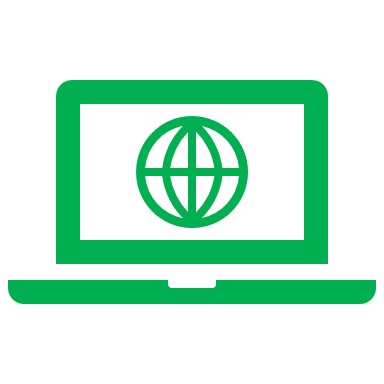 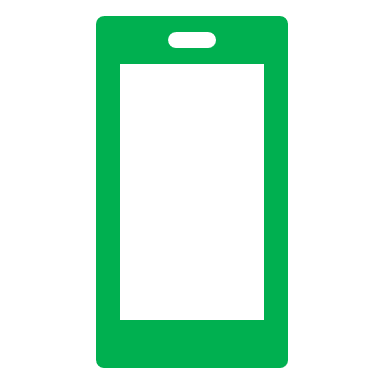 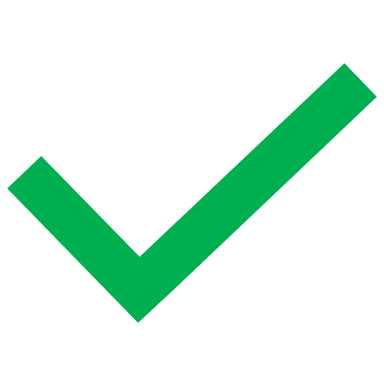 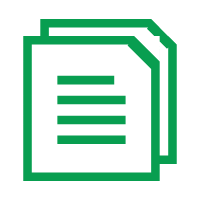 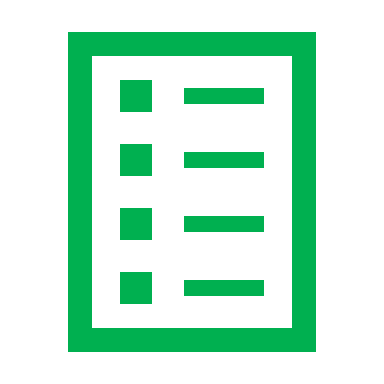 生成凭证汇总表
将审核结果表发送给领导复核
生成审核结果表
登录指定邮箱
生成接待费凭证表
Mage AI识别PDF表格账单信息
四、流程&机器人监控、管理说明
Process&Robot Orchestrator and Management
第一步：生成接待费发票凭证。取得接待费发票原始凭证，通过PDF通用表格识别，提取原始凭证关键信息，生成接待费发票凭证表。
第二步：将生成的接待费发票凭证表提取关键信息，写入新的EXCEL表格发票凭证汇总表关键信息如下：账单号、接待日期、就餐人数、菜品数量、应付金额合计实际数、应付金额合计核对数。
第三步：判断应付金额合计实际数与应付金额合计核对数是否一致，并将结果（异常/不异常）写入审核结果表。判断用菜数/接待人数比率是否符合规定，并将结果（符合/不符合）写入审核结果表。然后再在审核结果表中写入审核意见。
第四步：将审核结果表发送给单位领导。
第五步：生成机器人工作日志。
五、模式和技术创新性
Mode and Technological Innovation
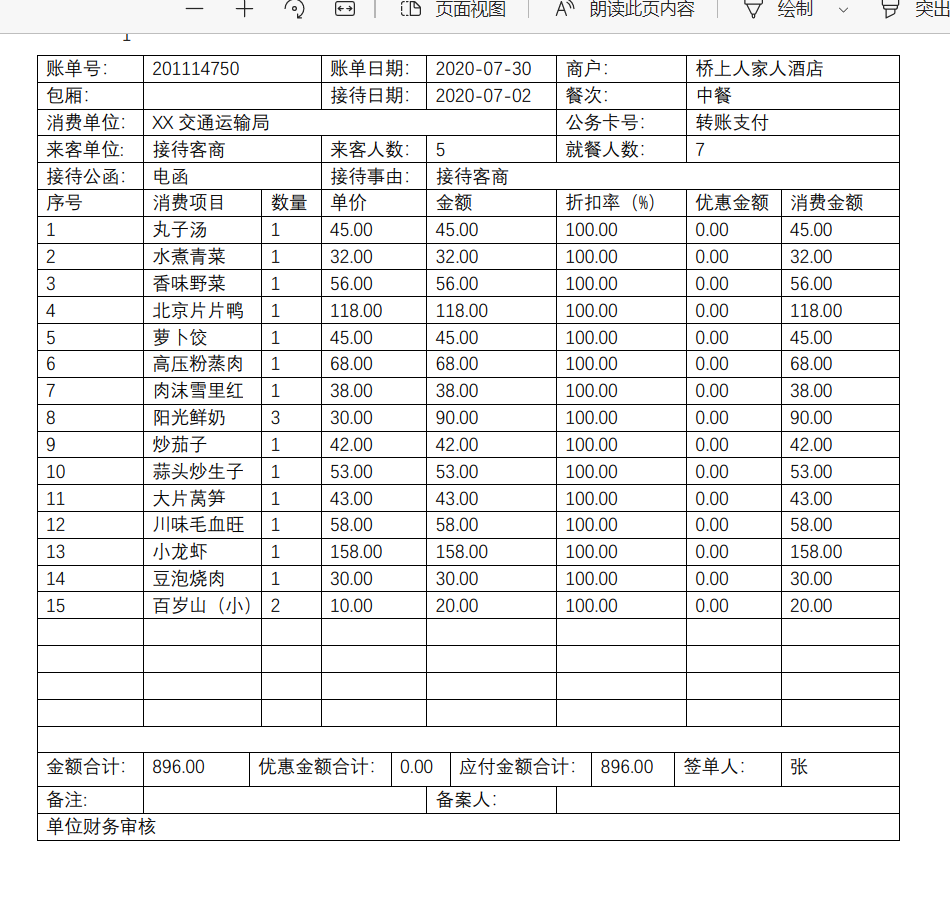 表格识别
从PDF接待费账单信息中进行表格识别
Uibot 中Mage AI功能可以识别PDF中表格数和信息
可以将识别出来的表格信息填到Excel中
六、方案价值与收益
Solution Value and Revenue
项目收益统计：
接待费账单审核新旧模式对比，经随机采样验证，对比效果如下：

原人工模式：检查账单各项耗时约10分钟，单个审核各账单耗时约5分钟，共需约900秒。

审核机器人模式：完成各项审核工作平均耗时约8秒。
机器人模式较原人工模式效率提升100倍，极大地提高了工作效率。
六、方案价值与收益
Solution Value and Revenue
推广价值：
如今很多单位（尤其是事业单位）每个月会有很多接待费，这就需要对其金额的准确性与合规性进行审核检查，在众多的接待费账单下，需要花费很大的时间成本，而且在人工审核下，还存在一定的风险和错误。
RPA技术所具有的人工智能、流程自动化、自动识别等功能非常适合接待费审核升级和流程优化，是对降低审核成本，审核错误率极具潜力的解决方案，其经济效益不可估量。